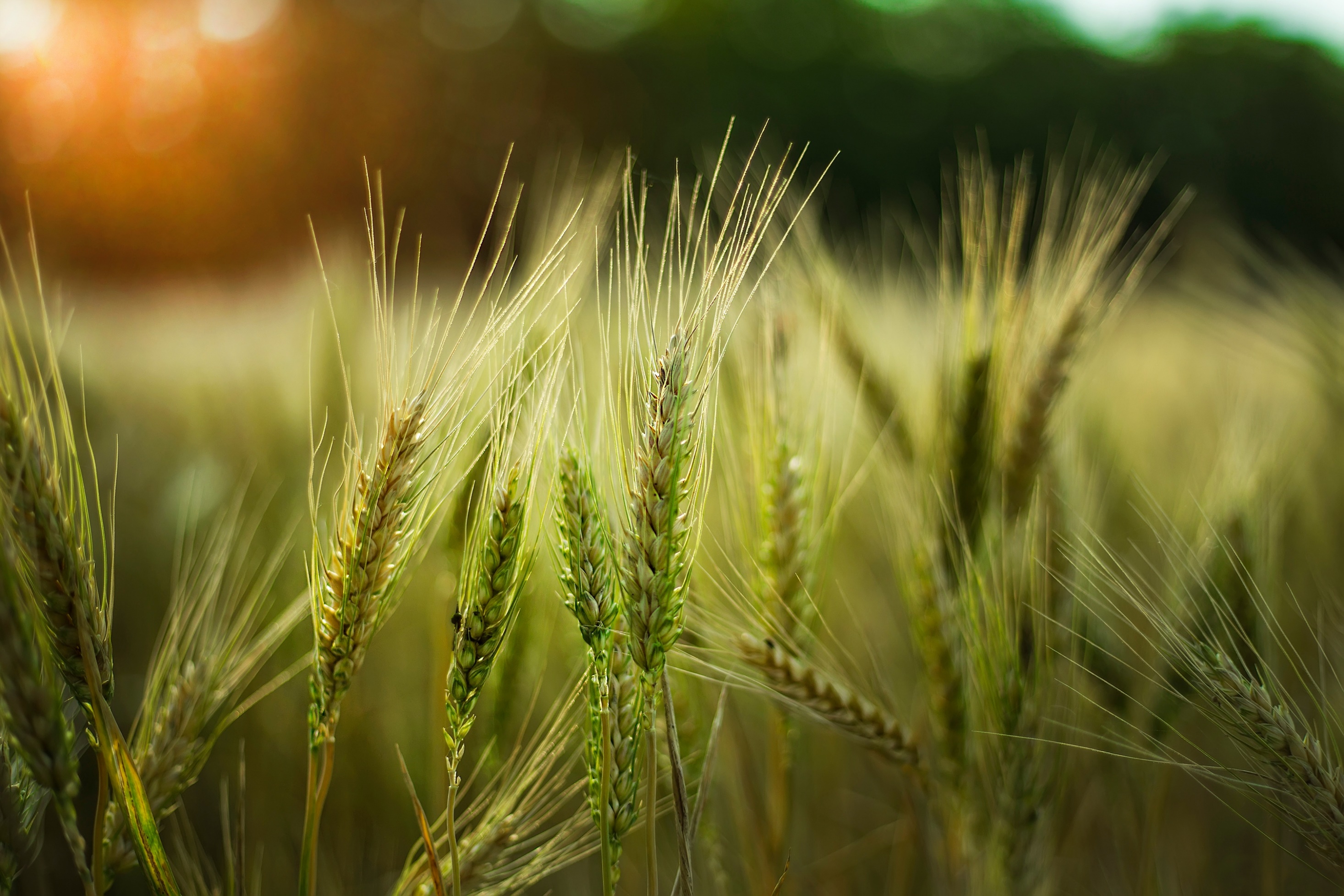 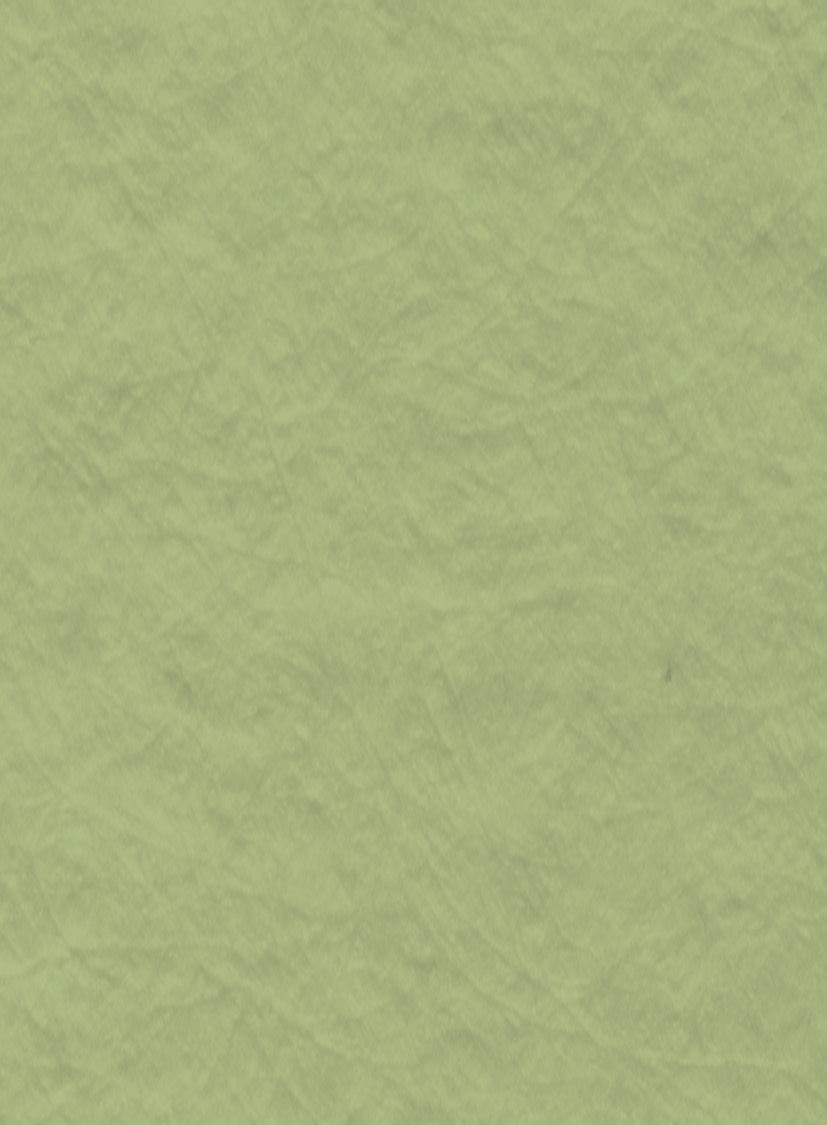 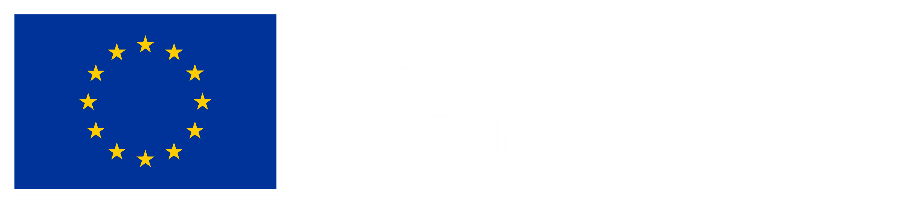 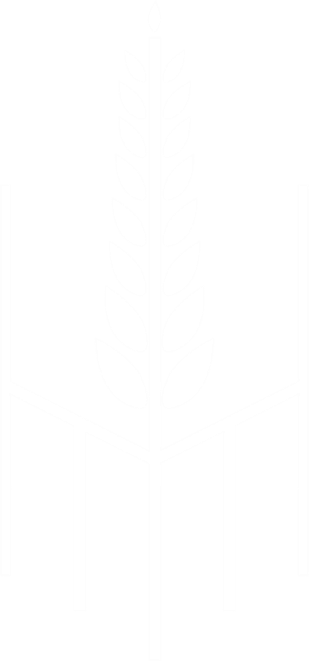 NEWAGRO
Лекція 15.
Формування стратегії сталого розвитку сільських територій: досвід країн Європи.
Викладач: 
Венгерська Наталя Сергіївна, 
к.е.н., доцент
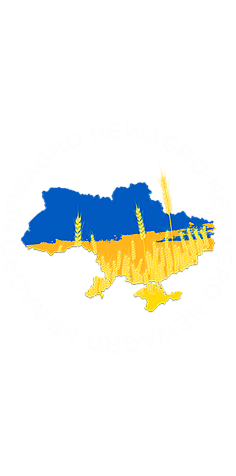 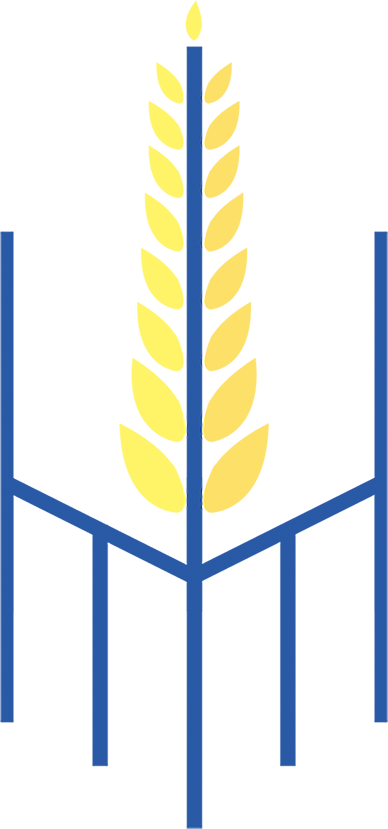 N
E
W
A
G
R
O
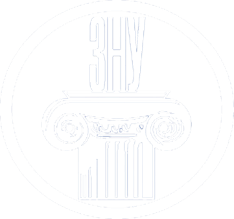 1. Теоретичні аспекти формування стратегії сталого розвитку територій
2. Інструменти стратегічного планування та аналізу:  PEST, LONGPEST, PESTLE, STEEPLE.
План
3. Довгострокове бачення розвитку сільських територій ЄС до 2040 року.
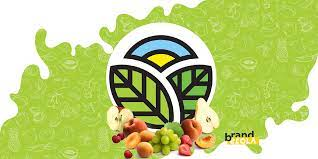 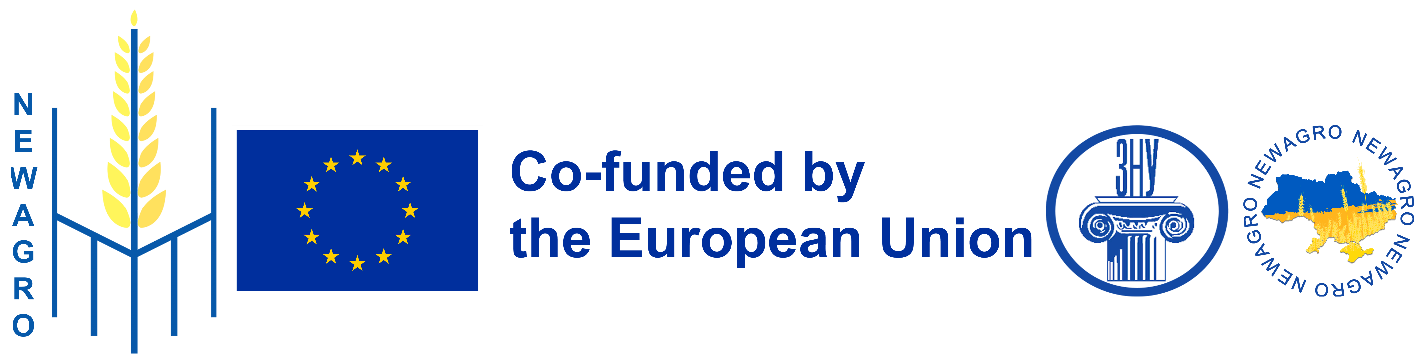 1. Теоретичні аспекти формування стратегії сталого розвитку територій
План
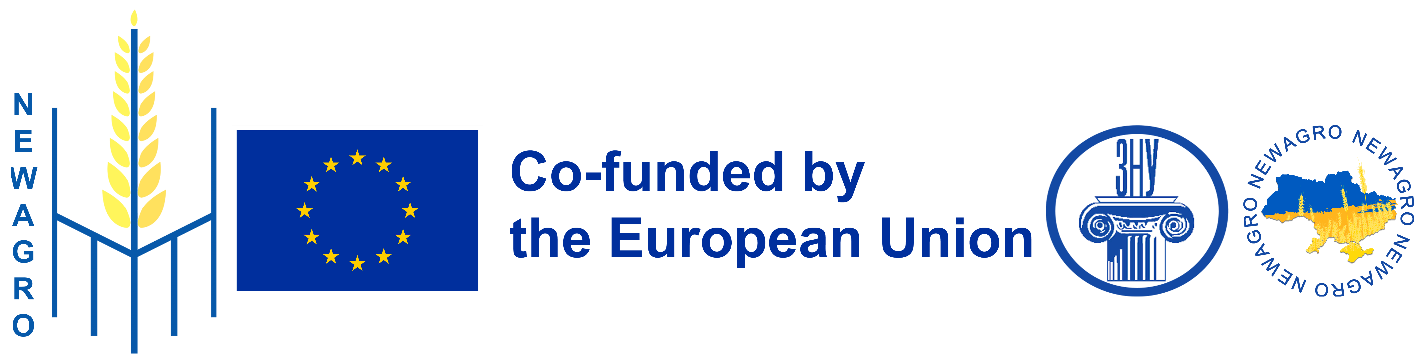 Стратегія  - це ?
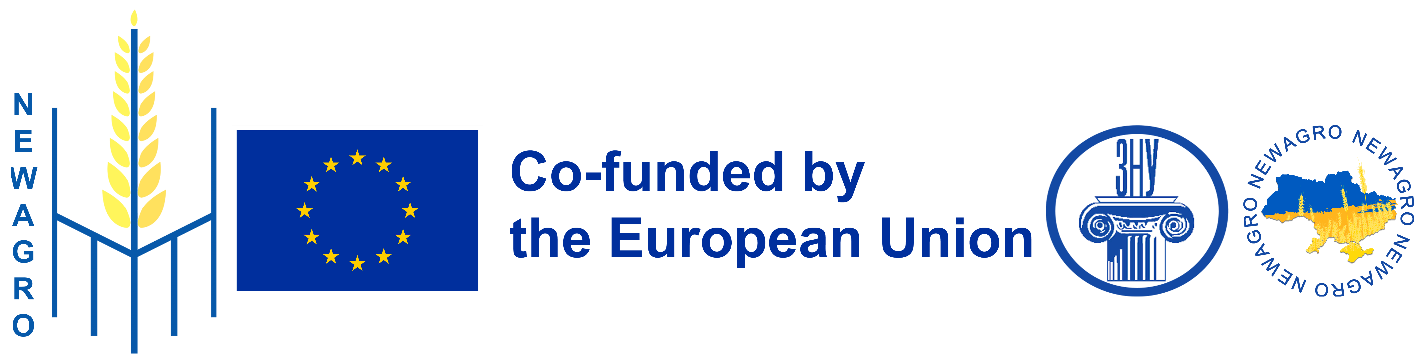 Стратегія – це план?
Стратегія – це напрям розвитку?
Стратегія – це набір правил?
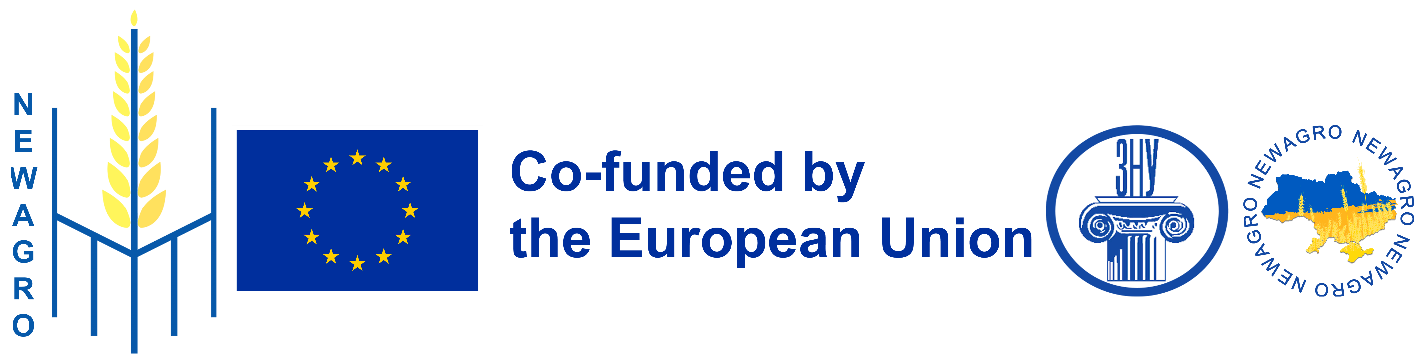 Слово «стратегія» запозичене з військового лексики і в перекладі з грецького означає «мистецтво генерала»
«Стратегія»: 
стратегія як засіб досягнення цілей підприємства; 
стратегія як набір правил прийняття управлінських рішень; 
стратегія як комплексна програма функціонування підприємства у зовнішньому середовищі
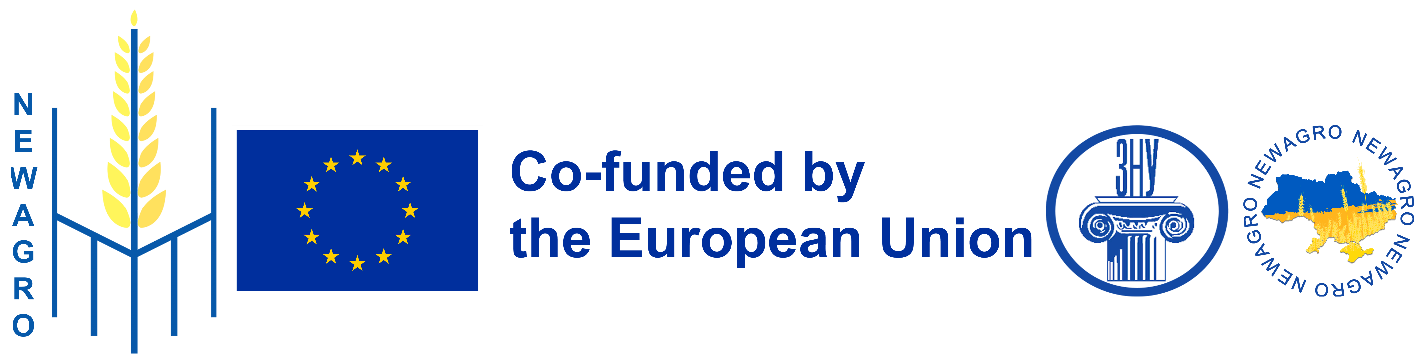 Візія — це мрія або образ майбутнього, до якого прагне організація чи компанія. Вона виражає амбіції та стратегічні цілі. Візія створює напрямок та спонукає до дії.
Місія — це фундаментальне призначення організації. Вона визначає ідентичність і напрям діяльності певної компанії чи організації. Місія — це те, чому організація існує, і який вона хоче зробити вплив на світ.
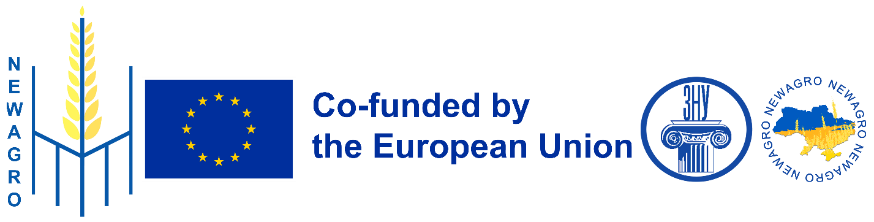 Мета — це конкретний і вимірюваний результат, якого організація прагне досягти за певний період часу. Мета зазвичай випливає з місії та візії, але вона має бути чітко сформульованою і вимірюваною.
Стратегія — це план, результат, процес, напрям розвитку який ми створюємо, щоб досягти своєї мети. А стратегічні цілі — етапи на цьому шляху, що допомагають розуміти, як ми рухаємося вперед.
Цінності — це ключові принципи, що керують поведінкою і діями організації. Вони відображають глибокі переконання організації, формують її культуру та допомагають встановлювати стандарти поведінки.
Які кроки стратегічного планування у громаді  ?
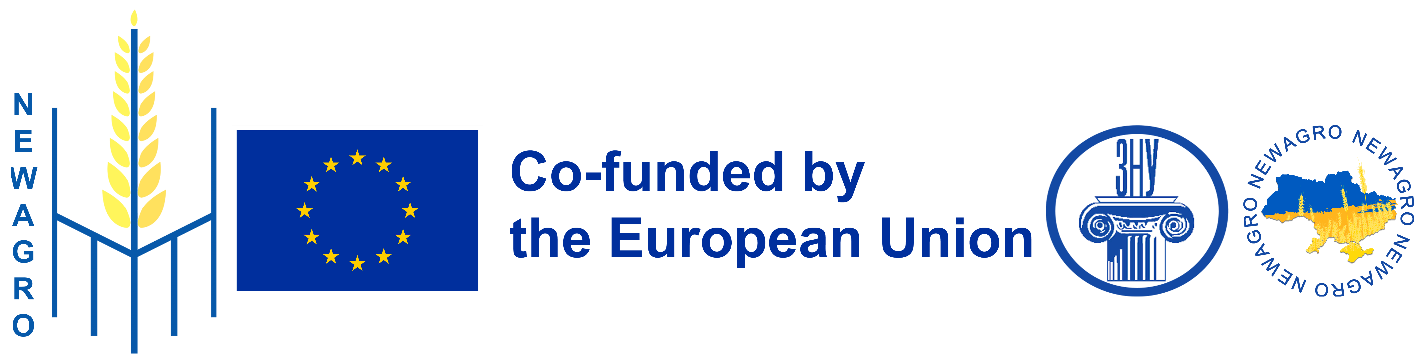 https://www.csi.org.ua/wp-content/uploads/2018/05/A2_Strategic-planning.pdf
2. Інструменти стратегічного планування та аналізу:  PEST, LONGPEST, PESTLE, STEEPLE
План
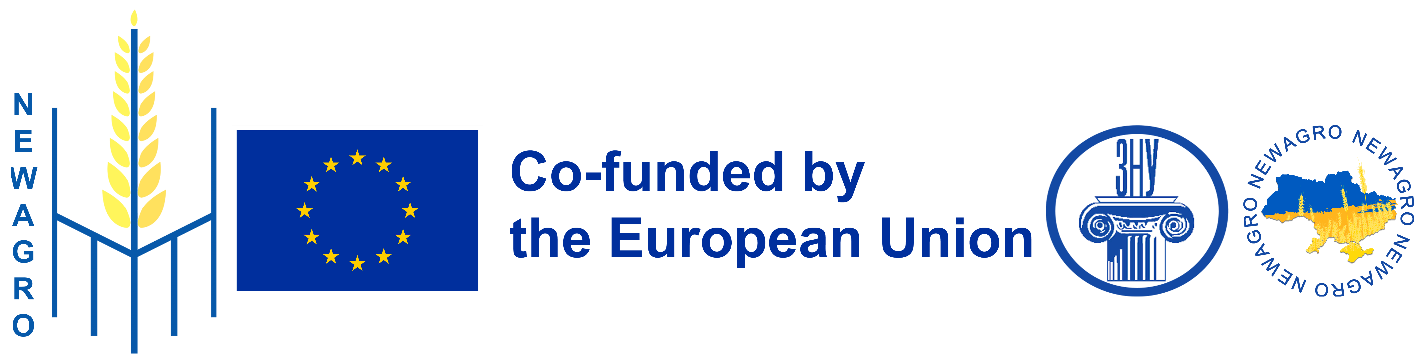 Для аналізу зовнішнього середовища використовують PEST-аналіз. PEST-аналіз - це інструмент, призначений для виявлення політичних (POLICY), економічних (ECONOMY), соціальних (SOCIETY) і технологічних (TECHNOLOGY) аспектів зовнішнього середовища, які можуть вплинути на стратегію суб'єкта господарюання .
АНАЛІЗ ЗОВНІШНЬОГО СЕРЕДОВИЩА
POLICY
ECONOMY
SOCIETY
TECHNOLOGY
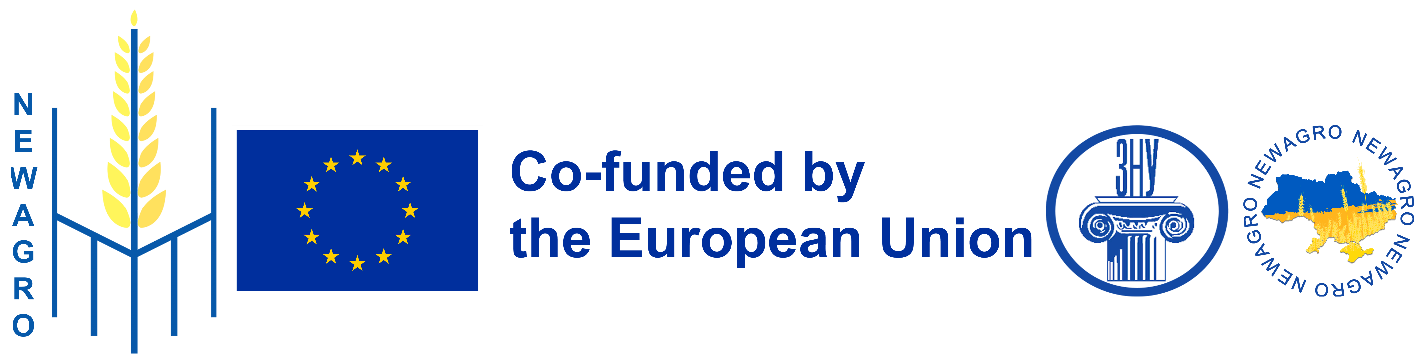 E
P
Політико-правовий аспект (трудове законодавство, податкова і митна політика, патентне регулювання, законодавство про охорону середовища, регулювання і дерегулювання) вивчається, тому що він безпосередньо пов'язаний з владою, яка визначає середовище компанії і отримання ключових ресурсів для організації;
Економічна компонента (інфляція, процентні ставки, рівень безробіття, кон'юнктура цін на енергоносії, ділові цикли, стан попиту) впливає на вартість всіх впроваджуються ресурсів, здатність споживачів купувати певні товари та послуги, на можливість отримання організацією капіталу для своїх потреб;
S
T
Соціальна компонента (демографічні зміни, система цінностей в суспільстві, рівень освіти, зміни в способі життя і споживчих смаках) визначає споживчі переваги;
Технологічна компонента (потенціал нових продуктів і ринків, нові відкриття, зміни виробничих технологій, рівень фінансування НДДКР, нові засоби комунікації) вивчається для виявлення тенденцій у технологічному розвитку, які часто є причинами змін і втрат ринку, а також поява нових продуктів.
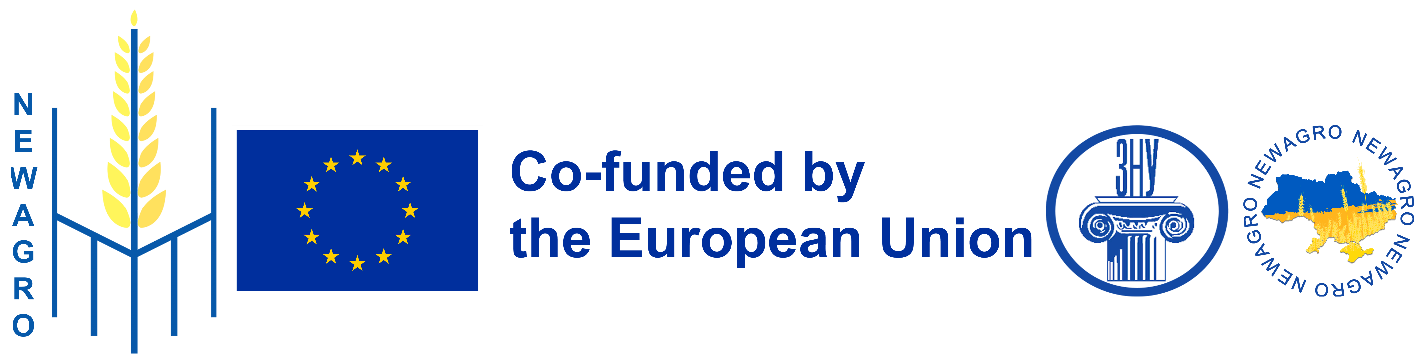 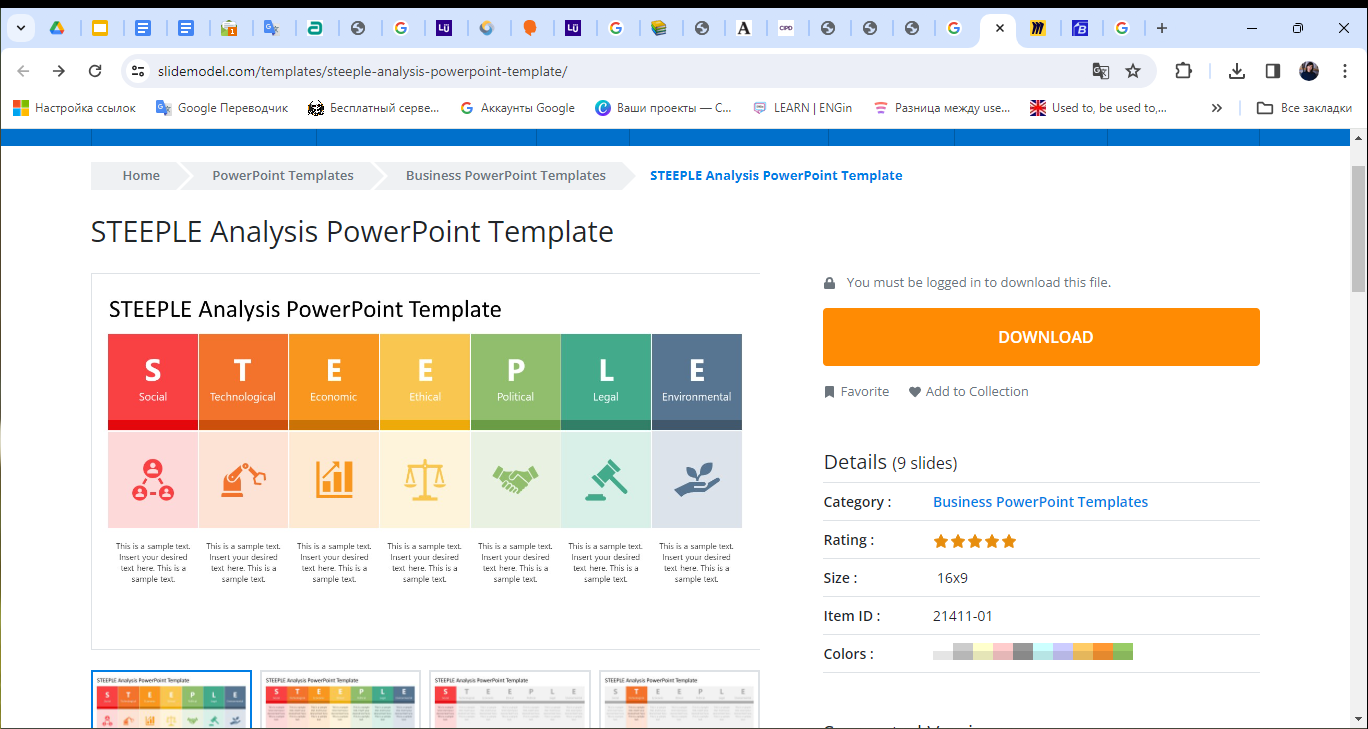 LoNG STEEPLE аналіз 
середовища бізнес-моделі
Оцінка зовнішнього середовища бізнес-моделі за напрямами:
Соціально-культурний
Технологічний
Економічний
Екологічний
Політичний
Правовий 
Етичний
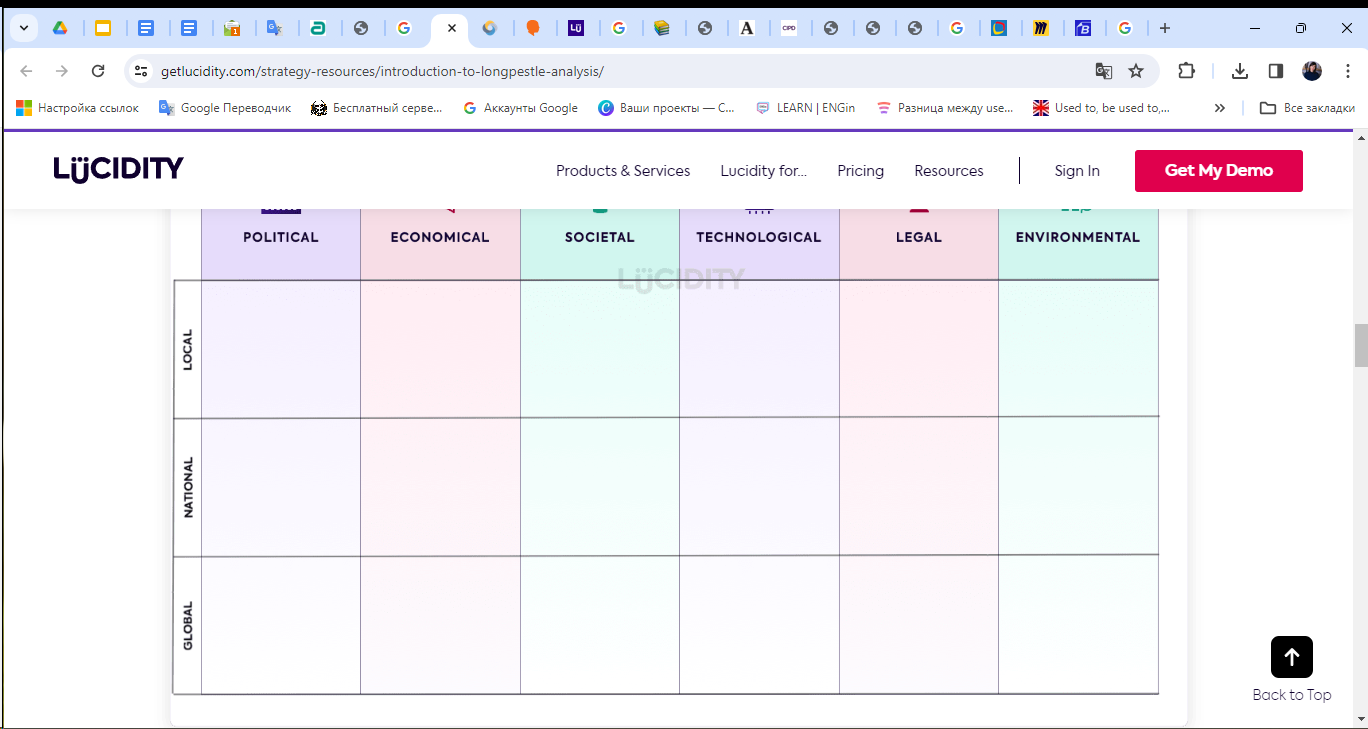 Оцінка зовнішнього середовища бізнес-моделі на рівнях:
Локальний
Національний
Європейський та/або Глобальний
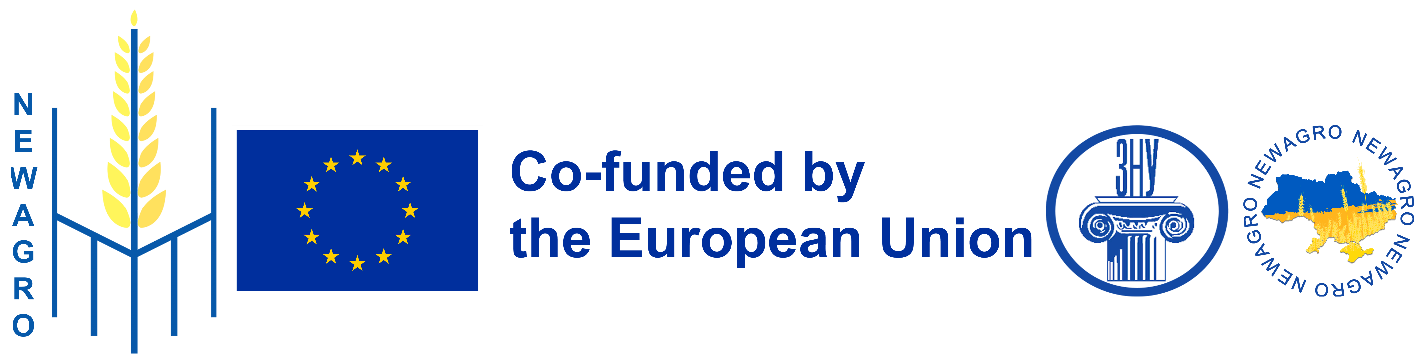 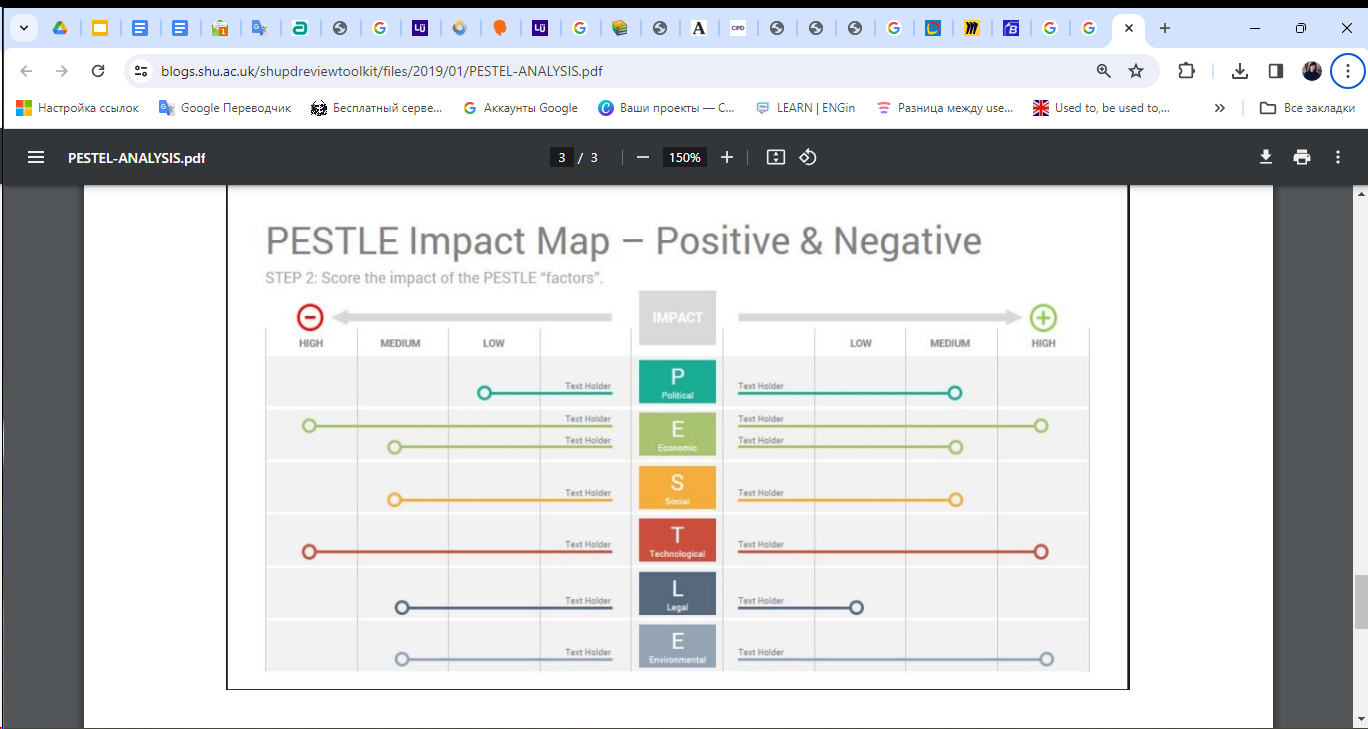 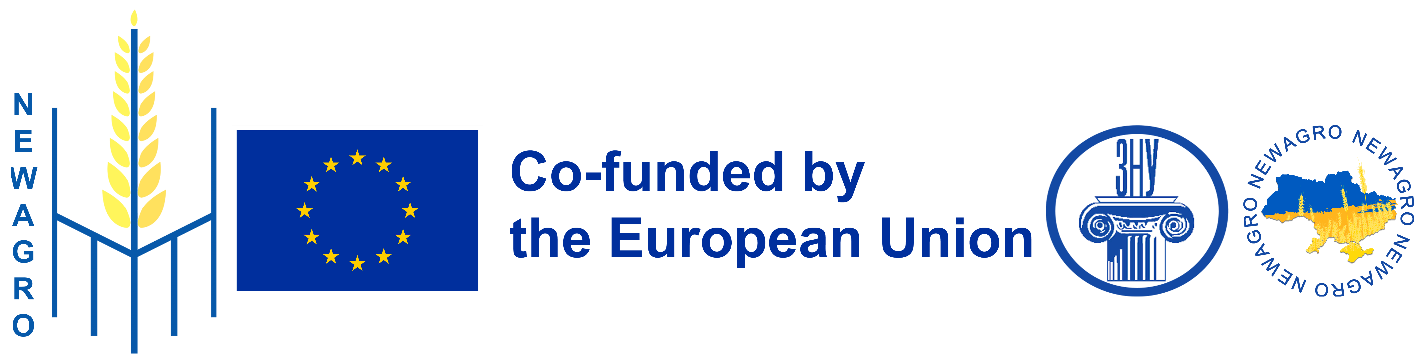 Оцінка впливу факторів:
Низький 
Середній 
Високий
Базуючись на LoNG STEEPLE аналізі розробити рішення, що капіталізують можливості та знизять ризики. Ці стратегічні рішення повинні відповідати місії та цінностям бізнесу
Стратегічне рішення № 1 …………………………..

Стратегічне рішення № 2 …………………………..

Стратегічне рішення № n…………………………..
…….
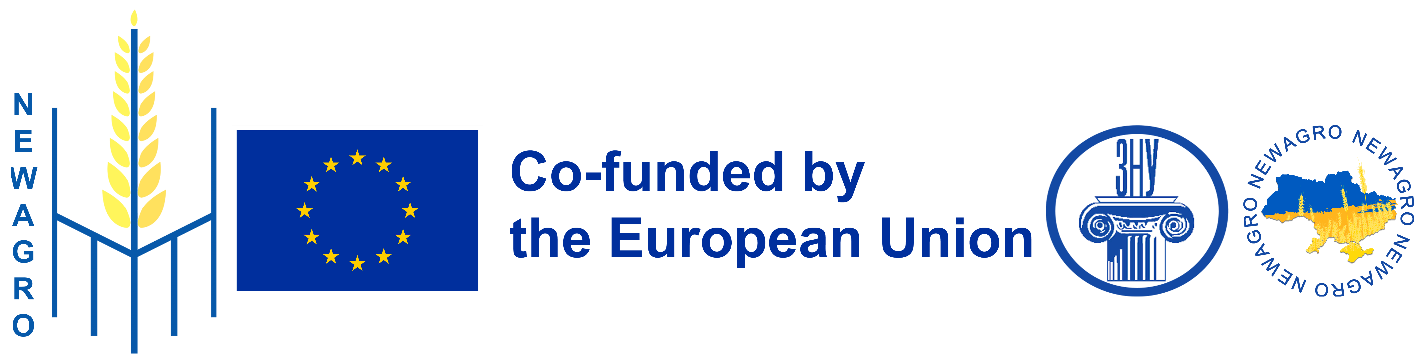 3. Довгострокове бачення розвитку сільських територій ЄС до 2040 року.
План
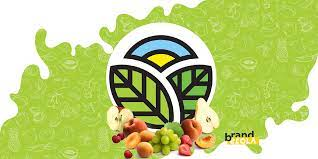 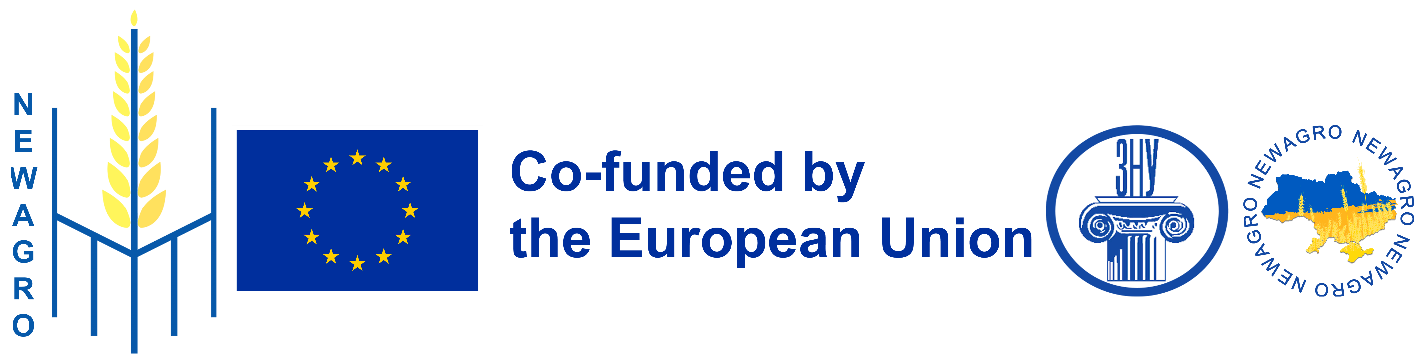 Довгострокове бачення Європейської Комісії щодо сільських територій ЄС до 2040 року
Однією з головних цілей політики ЄС є підтримка сільських територій. Однак сільська економіка все ще стикається з низкою соціально-економічних навантажень. Довгострокове бачення Європейської Комісії щодо сільських територій ЄС до 2040 року визначає дії, які необхідно вжити для забезпечення міцніших, зв’язаних, стійких і процвітаючих сільських територій і громад.
Останні дані показують, що сільські райони охоплюють понад 80% загальної території ЄС і в них проживає 30% населення ЄС
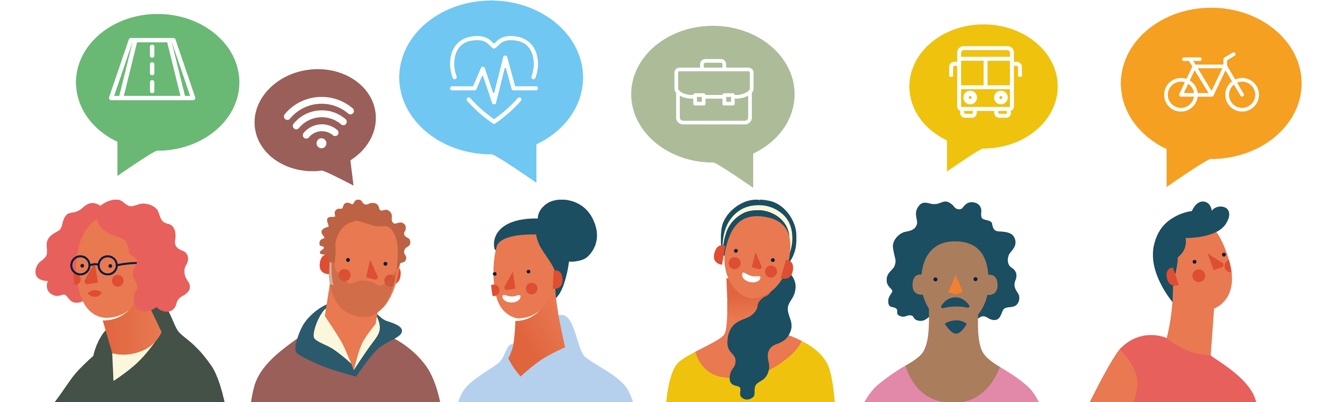 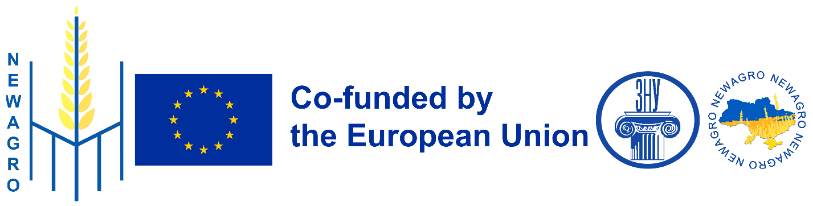 Довгострокове бачення Європейської Комісії щодо сільських територій ЄС до 2040 року
COMMISSION STAFF WORKING DOCUMENT. Accompanying the document Communication from the Commission to the European Parliament, the Council, the European Economic and Social Committee and the Committee of the Regions A long-term Vision for the EU's Rural Areas - Towards stronger, connected, resilient and prosperous rural areas by 2040. SWD/2021/166 final. Document 52021SC0166
https://eur-lex.europa.eu/legal-content/EN/TXT/?uri=SWD%3A2021%3A166%3AFIN&qid=1625178857468
COMMISSION STAFF WORKING DOCUMENT STAKEHOLDER CONSULTATION - SYNOPSIS REPORT Accompanying the document Communication from the Commission to the European Parliament, the Council, the European Economic and Social Committee and the Committee of the Regions A long-term Vision for the EU's Rural Areas - Towards stronger, connected, resilient and prosperous rural areas by 2040. SWD/2021/167 final. Document 52021SC0167.  
https://eur-lex.europa.eu/legal-content/EN/TXT/?uri=SWD%3A2021%3A167%3AFIN&qid=1625178693743
COMMUNICATION FROM THE COMMISSION TO THE EUROPEAN PARLIAMENT, THE COUNCIL, THE EUROPEAN ECONOMIC AND SOCIAL COMMITTEE AND THE COMMITTEE OF THE REGIONS A long-term Vision for the EU's Rural Areas - Towards stronger, connected, resilient and prosperous rural areas by 2040. COM/2021/345 final. Document 52021DC0345. 
https://eur-lex.europa.eu/legal-content/EN/TXT/?uri=COM%3A2021%3A345%3AFIN&qid=1625178285970
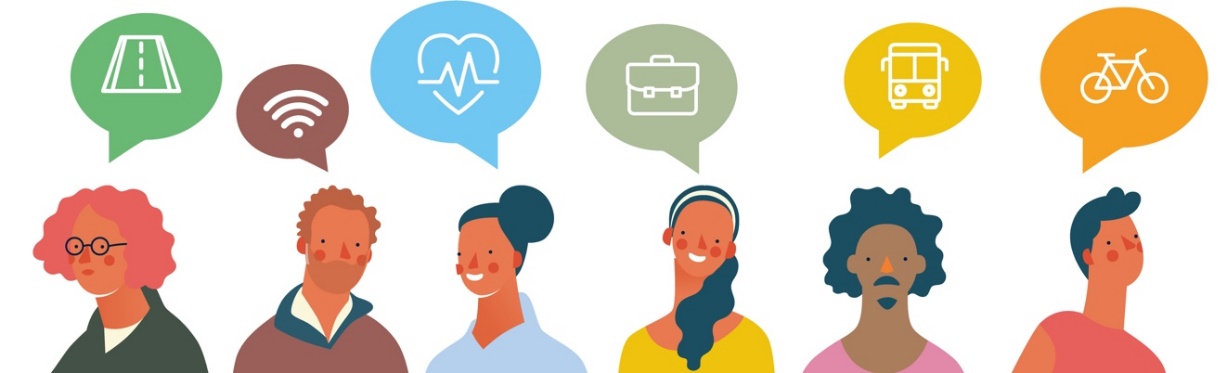 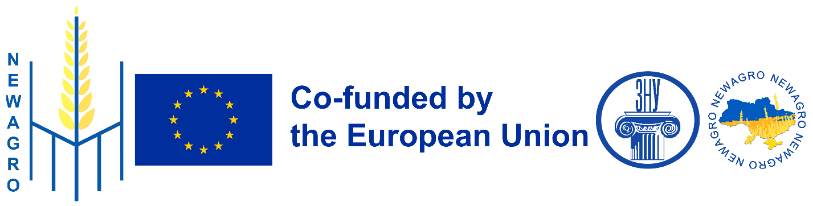 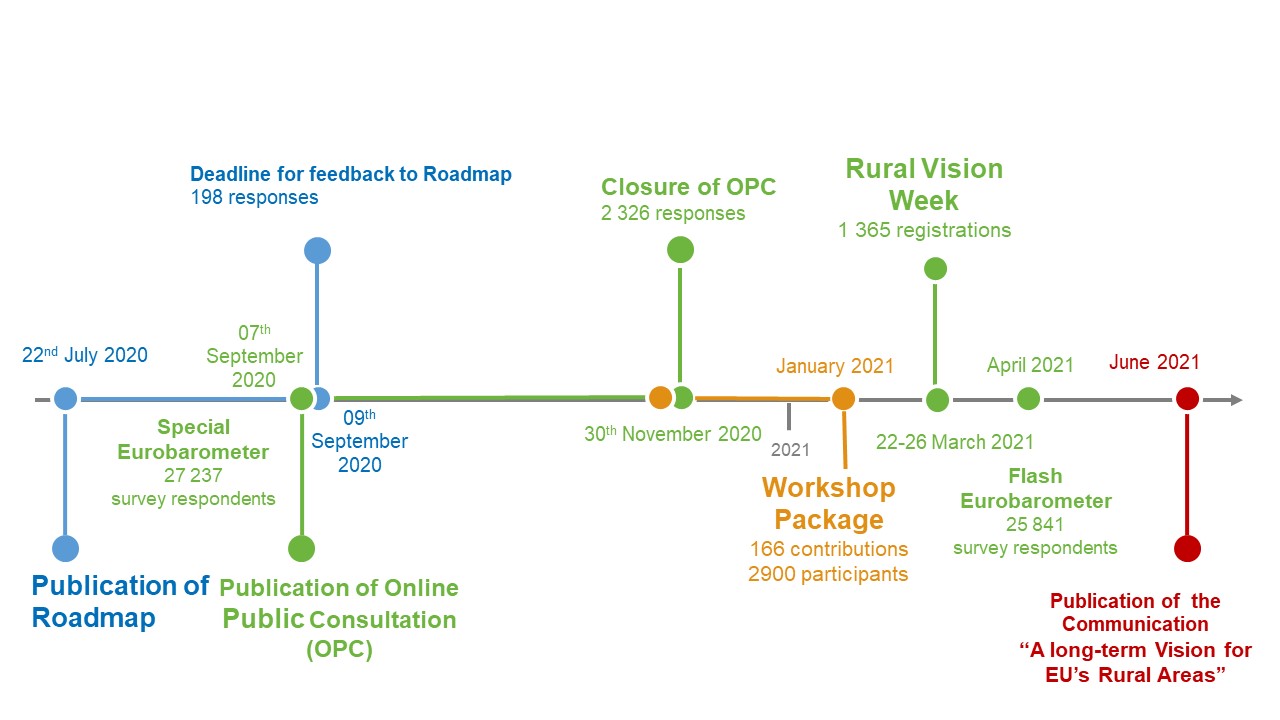 Довгострокове бачення Європейської Комісії щодо сільських територій ЄС до 2040 року
Розглянемо чотири взаємодоповнюючі напрями дій, які втілюють довгострокове бачення шляхом більш сильних, об’єднаних, стійких і процвітаючих сільських територій до 2040 року .

План дій у сільській місцевості, сформульований навколо таких головних ініціатив.
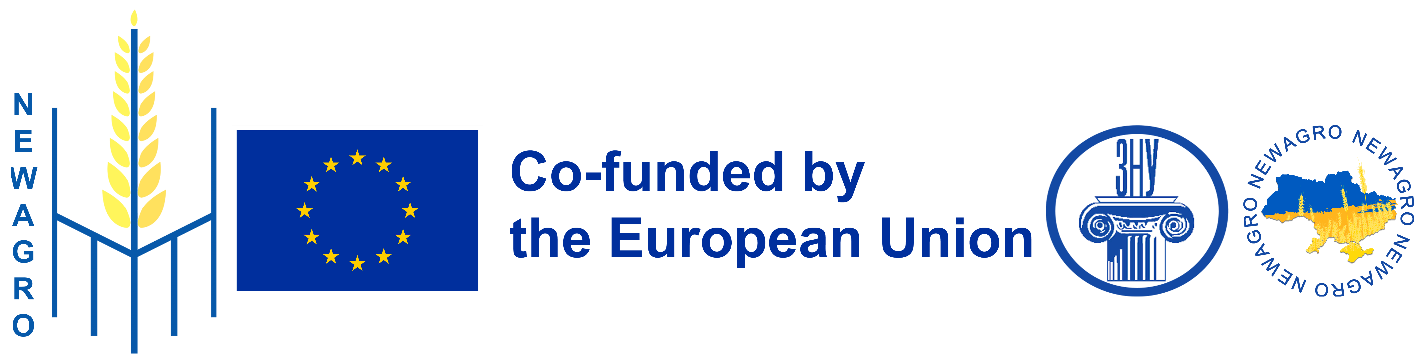 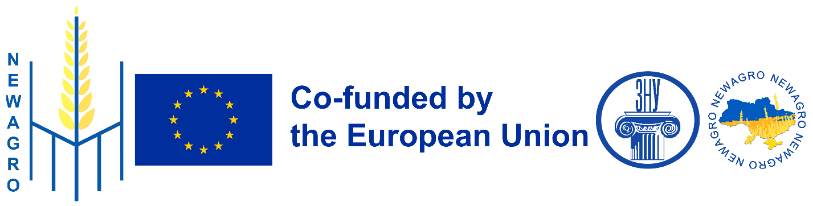 Довгострокове бачення Європейської Комісії щодо сільських територій ЄС до 2040 року
Створення інноваційної екосистеми

буде створено платформу відродження сільської місцевості як єдине місце для співпраці сільських громад, власників сільських проектів та місцевої влади;

дослідження та інновації для сільських громад сприятимуть розвитку потужної екосистеми, яка об’єднує державних і приватних гравців, щоб сільські громади процвітали та були привабливим місцем для роботи та життя новаторів.
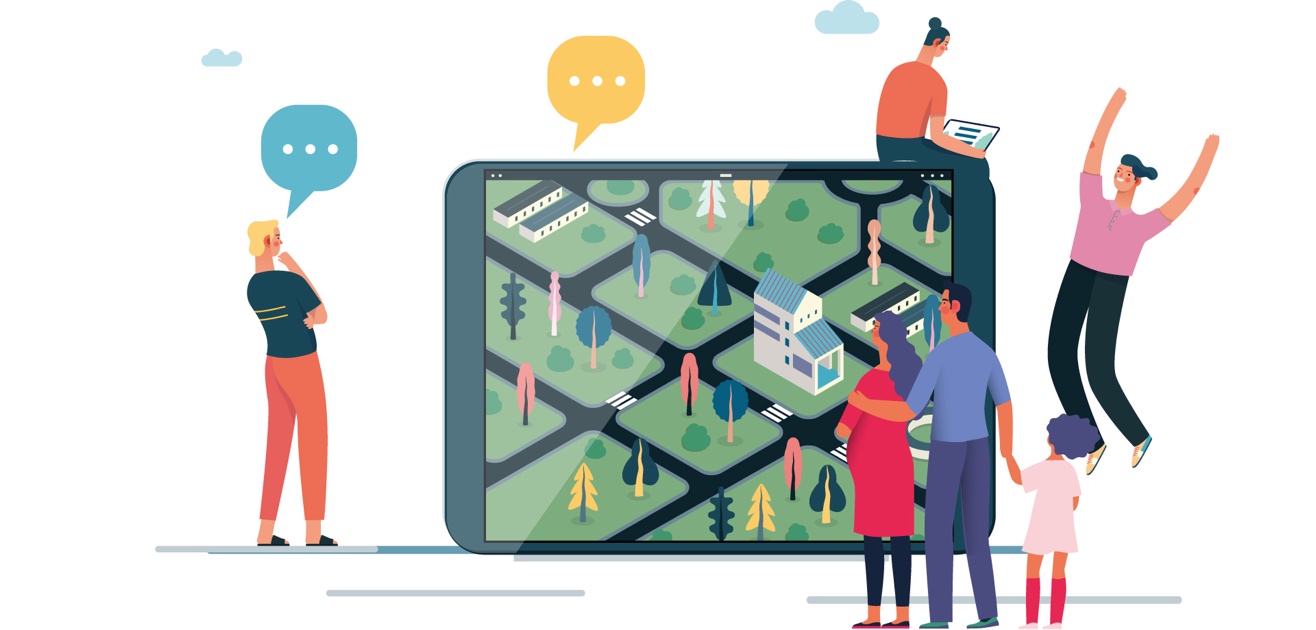 Підвищення стійких транспортних сполучень і цифровізації

Для подолання поточних викликів буде створено інфраструктуру для капітального ремонту сільської мобільності:

найкращі практики сталої мультимодальної мобільності для сільських районів будуть розроблені для підтримки сільських муніципалітетів у визначенні найкращих практик та їх відтворення на їхній території;

сільське діджитальне майбутнє вирішуватиме проблеми цифрового зв’язку шляхом усунення розриву між сільськими та міськими районами, заохочення цифрових інновацій та використання нових технологій, підвищення нових компетенцій, необхідних для цифрової трансформації та вимірювання прогресу в усуненні цифрового розриву.
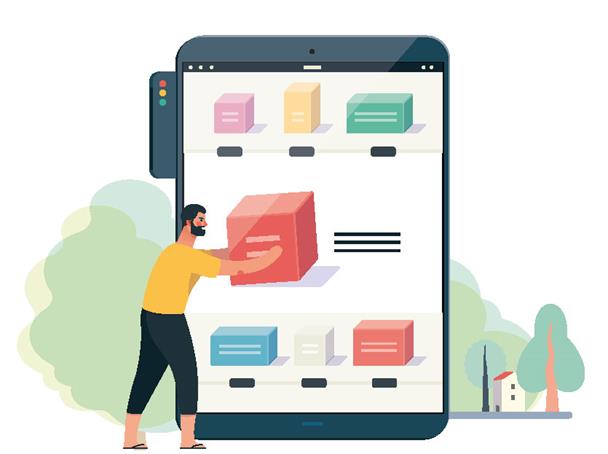 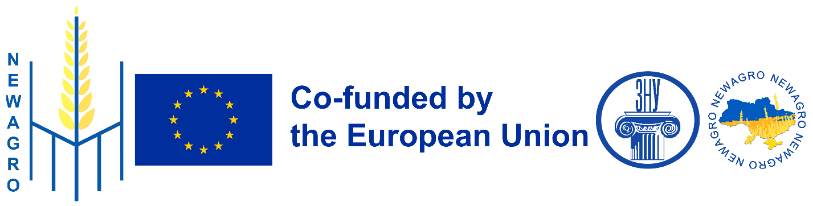 Підвищення екологічної, кліматичної та соціальної стійкості

Зелений і цифровий перехід має бути справедливим і враховувати потреби всіх членів сільської громади, включно з незахищеними групами, щоб зміцнити соціальну стійкість сільських територій і покращити добробут людей.

На благо сільської місцевості різні види діяльності повинні співіснувати:
сільські муніципалітети отримають підтримку в енергетичному переході та боротьбі зі зміною клімату шляхом поширення найкращих практик і надання вказівок щодо доступу до фінансування ЄС для консолідації зеленого переходу;

створення поглиначів вуглецю шляхом інвестування у заболочування водно-болотних угідь і торфовищ запропонує великий потенціал з точки зору кліматичних переваг;

місія ЄС із здоров’я ґрунту та продовольства сприятиме вирішенню проблем із ґрунтом у сільській місцевості, а також у містах, створюючи зв’язки між сільською та міською практикою;

робота країн ЄС щодо залучення жінок і вразливих груп у сільській місцевості буде підтримуватися для покращення наявності, доступності та доступності якісної освіти та послуг з догляду за дітьми та іншими утриманцями в сільській місцевості, як оголошено в Стратегії Комісії щодо гендерної рівності 2020-2025.
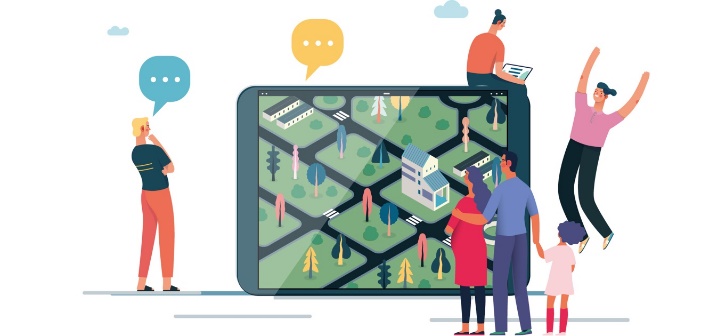 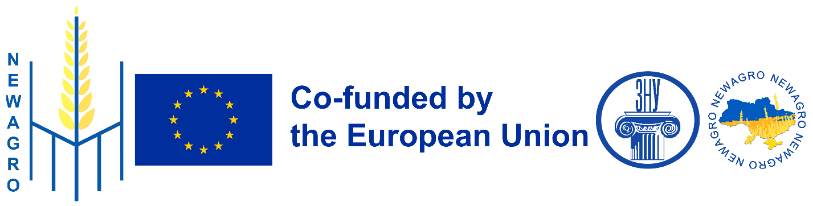 Підтримка диверсифікації економіки

Розвиток коротких ланцюгів постачання, просування сільського туризму та використання схем маркування, які визнають якість і різноманітність місцевих і традиційних харчових продуктів, матимуть позитивний вплив на місцеву економіку.

Необхідно зберегти важливу економічну роль, яку відіграє сільське господарство:

сприятимуть підприємництву та соціальній економіці в сільській місцевості для вирішення проблем та максимального використання можливостей через інновації соціальних підприємств, об’єднання бізнес-ресурсів у сільській місцевості та надання підтримки зацікавленим сторонам соціальної економіки в інноваціях, створенні якісних робочих місць та соціальному залученні.
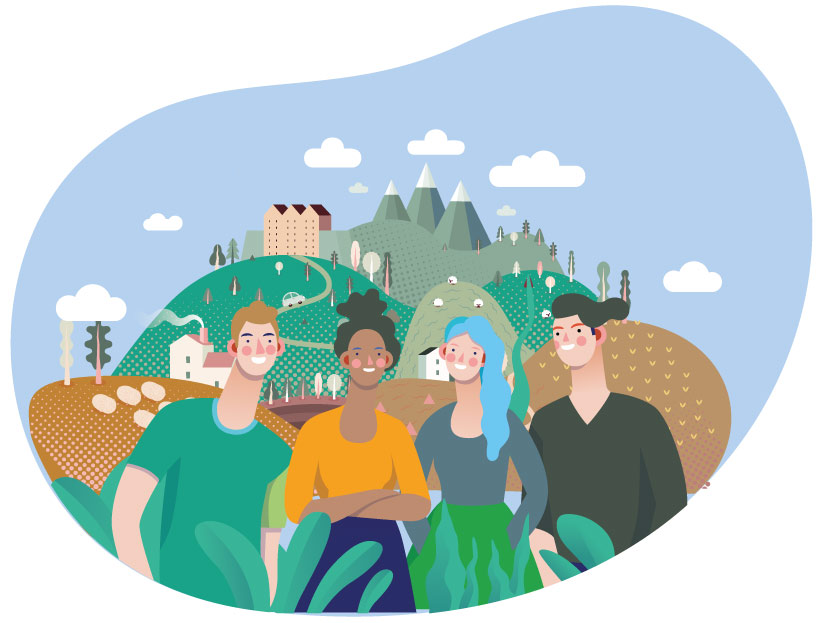 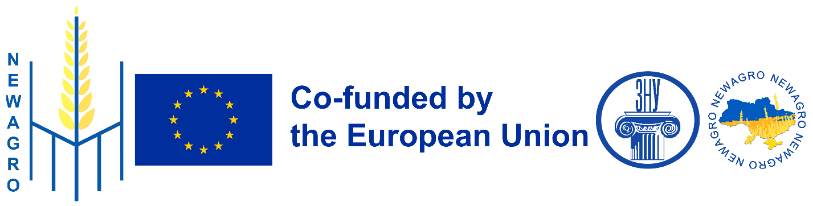 Сценарії описують можливе майбутнє сільських територій до 2040 року, але самі по собі вони не є баченням.
Сценарії відображають наративи «сільської місцевості» як з позитивними, так і з негативними аспектами. Вони ілюструють протилежні прогнози на 2040 рік крізь призму демографії та управління, які ENRD-TG вибрала як найбільш впливові та невизначені чинники. Ці два драйвери утворюють осі для логіки сценарію.

Вертикальна вісь = сільська демографія з крайніми значеннями, визначеними як:
·«розширення сільських територій» – сільське населення збільшується за рахунок внутрішньої міграції переважно з міських центрів та скорочення міграції за кордон.
·«зменшення сільських територій» – сільське населення скорочується через постійну міграцію до міських центрів .

Горизонтальна вісь = багаторівневе управління з крайніми значеннями:
·«роздроблене багаторівневе управління» – обмежена координація та співпраця між різними типами акторів, що призводить до низької узгодженості політики. Слабка безпосередня участь громадян у прийнятті рішень.
·«мережеве багаторівневе управління» – домінування добре скоординованих, спільних і часто колективних процесів прийняття рішень із сильною прямою участю громадян.
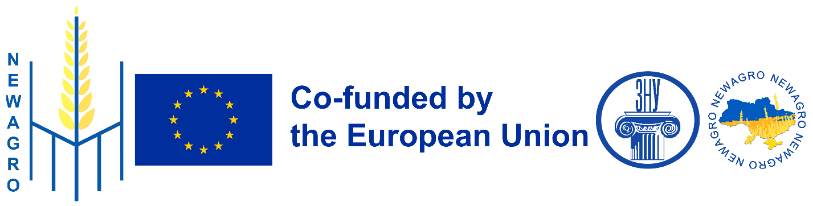 Чотири ілюстративних сценарії для сільських районів ЄС до 2040 року
Чотири ілюстративних сценарії для сільських районів ЄС до 2040 року
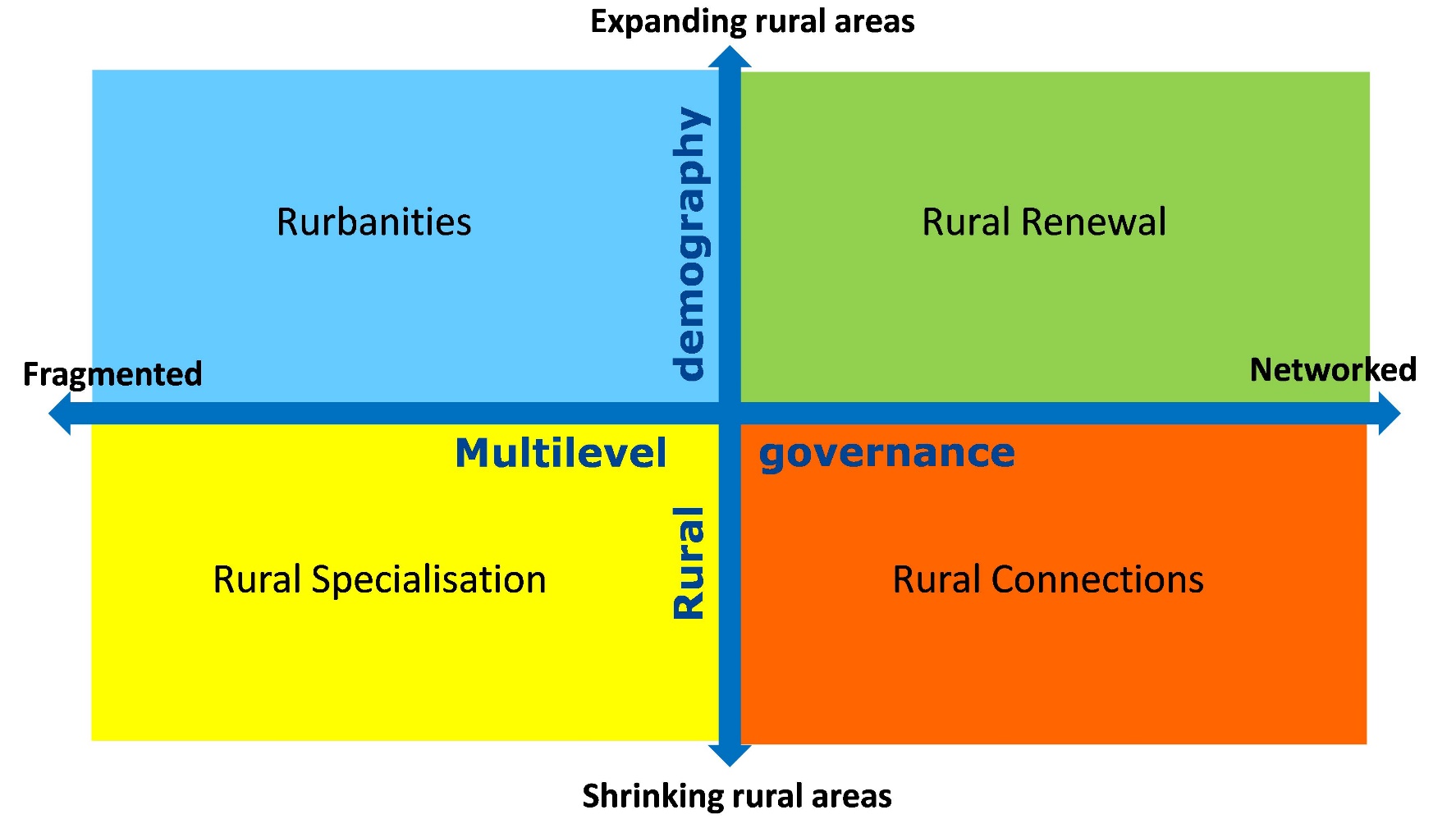 Верхня половина малюнка зображує сільські райони, які утримують молодь і залучають нових мешканців (наприклад, оновлення, сільське середовище), тоді як частина внизу представляє райони зі скороченням населення, але тим не менш потенціалом (наприклад, сільська спеціалізація, сільські зв’язки). 
Права сторона ілюструє переваги мережевого багаторівневого управління (наприклад, зв’язки, оновлення), тоді як останнє більш фрагментоване з лівого боку, з меншою синергією (наприклад, місцевість і спеціалізація). Сценарії також стосуються взаємозалежності між селом і містом.
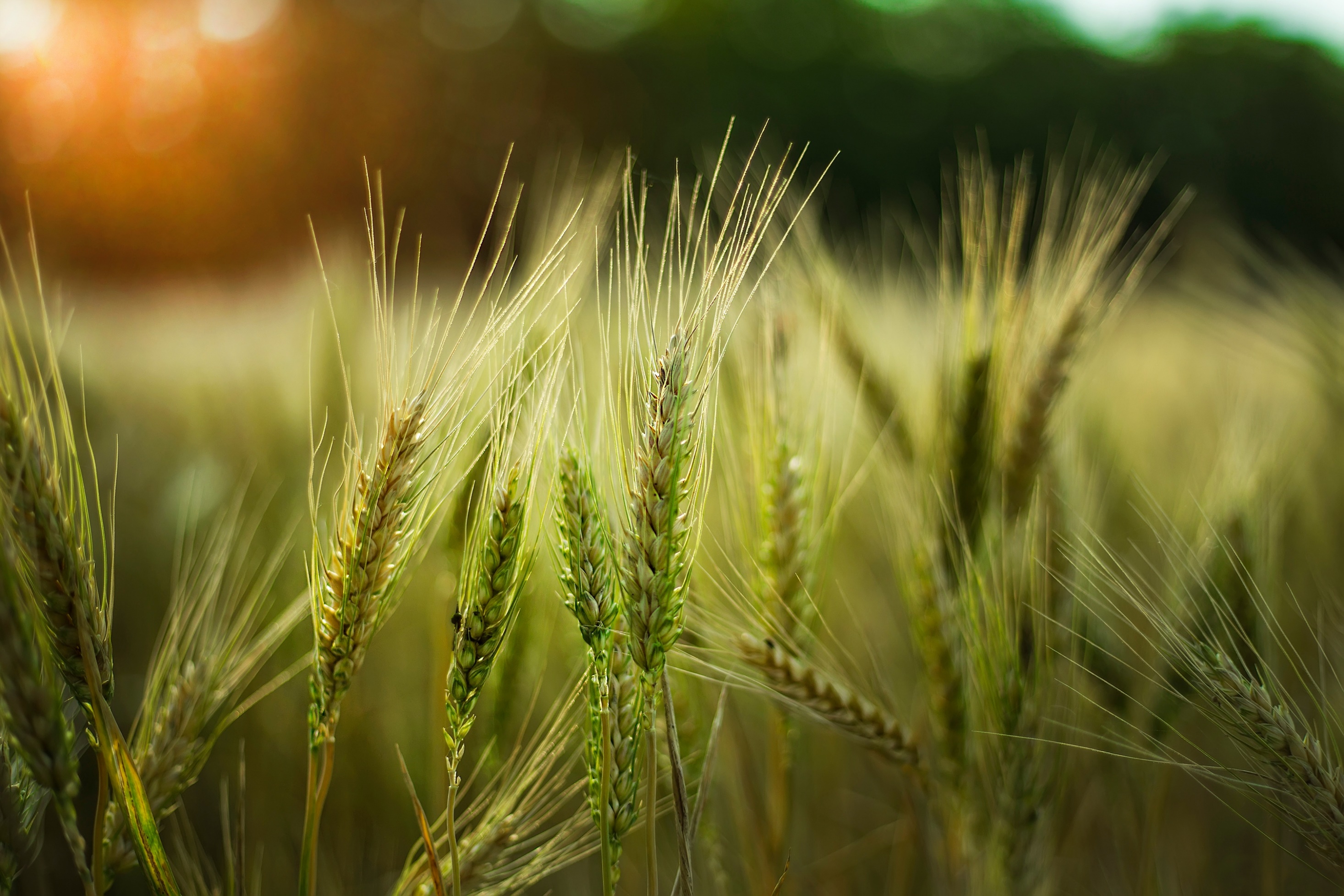 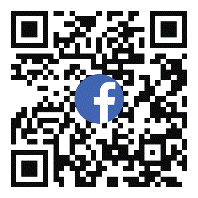 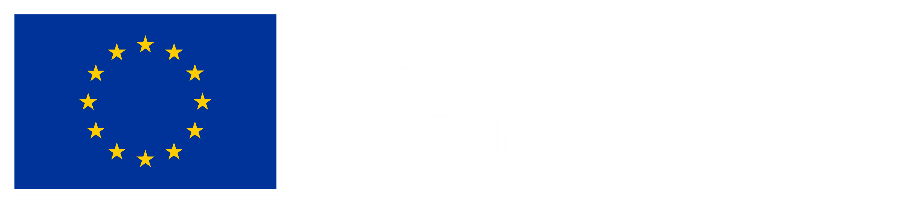 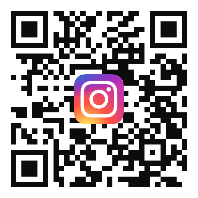 Дякую за увагу! Успіхів!
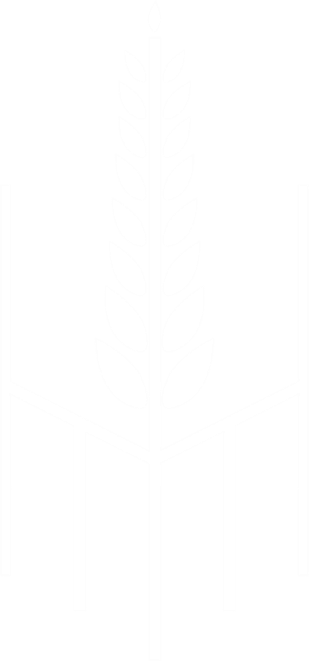 NEWAGRO
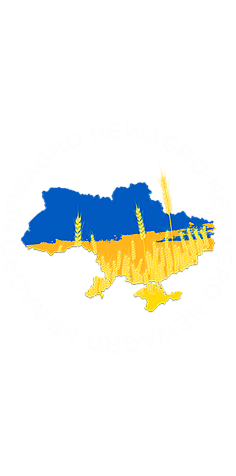 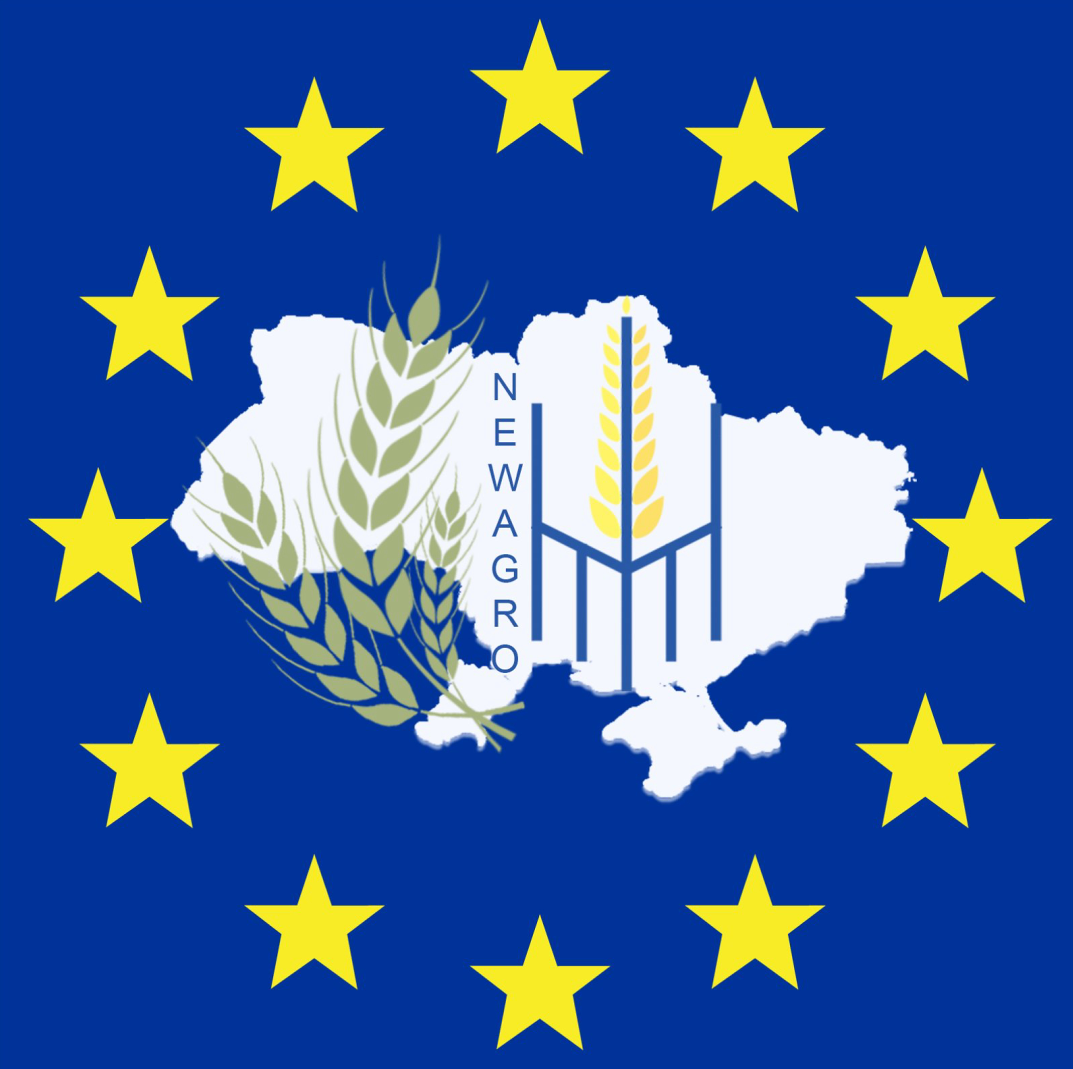 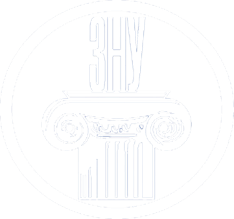 newagro.znu@ukr.net
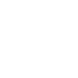 newagro.znu.edu.ua
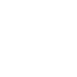